Den grensesprengende tekstreklamen
Norsk Redaktørforening – vårmøtet
9. mai 2012
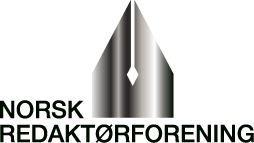 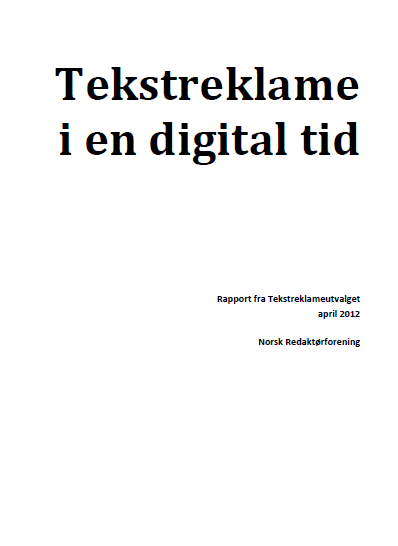 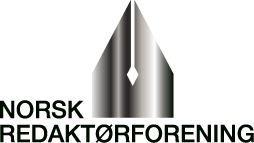 Hva er tekstreklame?
”Reklame i teksten”


Journalistisk innhold + betalt innhold

Definisjon (fra Tekstreklameplakaten):
Tekstreklame oppstår når produkter og kommersielle interesser blir eksponert eller positivt omtalt på redaksjonell plass ut fra andre hensyn enn uavhengig og kildekritisk journalistikk.
TEKST
REKLAME
Tekstreklame gjennom tidene
”Arvesynden”, ur-problemet

Opprinnelsen til ideologisk organisering

Tidligere: undergravde reklamesalget

I nyere tid: undergraver redaksjonell tillit
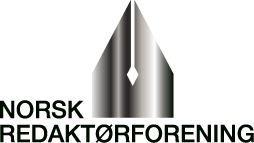 Tekstreklame – mange temaer
Vær Varsom-pl. (VVP):
2.1: Redaktørens ansvar
2.2: Verne integritet
2.3: Interessekonflikter og dobbeltroller
2.4: Ikke utnytte stilling
2.6: Klart skille red./reklame
2.7: Ikke motytelser for reklame
2.8: Ikke la sponsing påvirke
2.9: Red.medarb. skal bare ta oppdrag fra red. ledelse
Tekstreklameplakaten (TRP):
1: Temabilag/-sider
2: Produktomtaler
3: Produktnavn på arr.
4: Konkurranser/premier
5: Skille reklame/red.stoff 
6: PR-stoff
7: Sponsing (ikke innflytelse + opplyse)
8: Red. betale selv
9: Red. medarb. ikke få ytelser fra andre
10: Frilansere/produsenter
11: Red. dekning av egne aktiviteter
12: Skille red. og markedsaktiviteter (”mediapartner”)
Noen nyere utviklingstrekk
Digitalisering
Økonomi
Eiere
PR
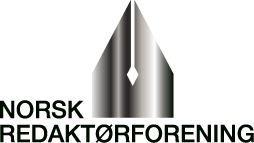 Noen nyere utviklingstrekk
Digitalisering
Økonomi
Eiere
PR
Globale aktører utfordrer lokalt
 Nye digitale muligheter
 Mediehusenes ikke-redaksjonelle digitale tjenester
 Nye ikke-journalistiske publisister
 Lesernes digitale ferdigheter
Noen nyere utviklingstrekk
Digitalisering
Økonomi
Eiere
PR
Høyere krav til konkurranse og økonomi – ikke nytt, men skjerpet
 Lokal konkurranse
 Tekstlike annonser er hyppigste tema for tekstreklame i PFU
Noen nyere utviklingstrekk
Digitalisering
Økonomi
Eiere
PR
Konsentrasjon av eierskapet,  konsernstruktur normal styreform
 Synergi ved samordning av salg og reklameproduksjon = sentralisering
 Hva styres lokalt og sentralt?
Noen nyere utviklingstrekk
Digitalisering
Økonomi
Eiere
PR
PR-bransjen har vokst mye
 Mer profesjonalisert
 Legitimt virke og virkemidler, men disse skal påvirke journalistikken.
Vi har valgt fire temaer
Utydelige grenser for journalistikken
Kjøpeknapper og kommersielle funksjoner
Felles produkter på tvers av mediehusene
Web-TV
Digitalisering
Økonomi
Eiere

PR  eget tema senere
Utydelige grenser for journalistikken
1
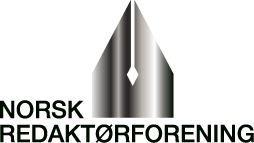 Utydelige grenser for journalistikken
Handler bl.a. om:
Innholdssjangre i gråsonen, f.eks. blogger
”Brukerskapt innhold” – av lesere eller markedsførere?
Skille mellom lenker som er redaksjonelle og ikke-redaksjonelle
NR Kompetanse 2012
Utydelige grenser for journalistikken
Prinsippet vi tar opp er hvordan vi beskriver skillet mellom journalistikk og det som ikke er journalistikk:

Dagens skille er formulert mellom kategoriene: 
redaksjonelt stoff
reklame/sponsing

Kan kategoriene fortsatt være slik, eller hva med:
redaksjonelt stoff
reklame/sponsing
annet innhold som ikke er redaksjonelt stoff
”Klart skille”
Eksempel: brukerskapt innhold 
– eller hva slags kategori stoff er dette?
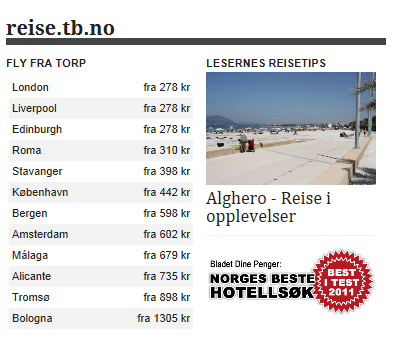 ”klikk”
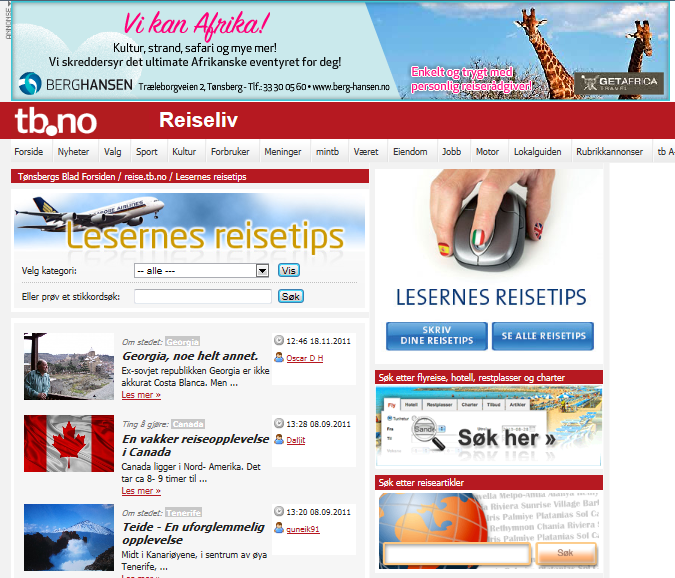 ”klikk”
Svært spesifikk
produktomtale
til å være
reisereportasje
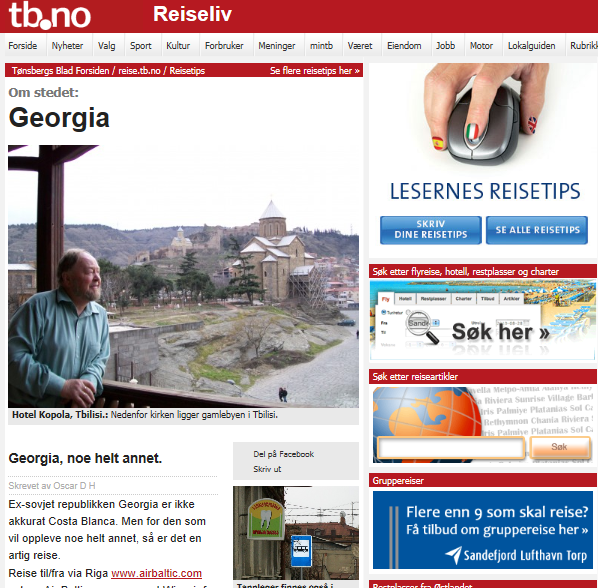 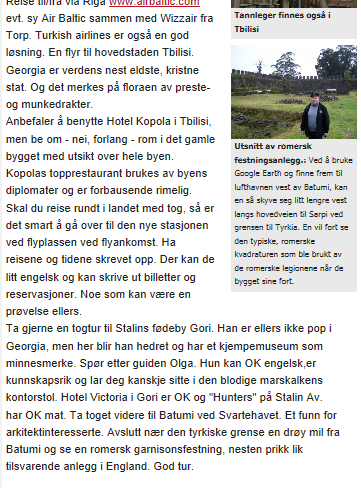 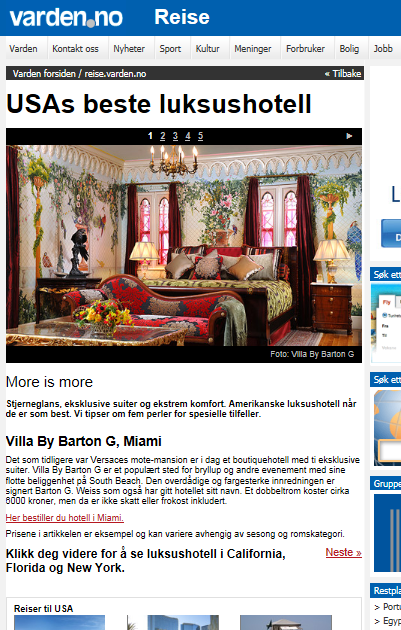 Et annet eksempelfra samme tjeneste
Er dette ”brukerskapt innhold” – eller hva er det?
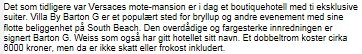 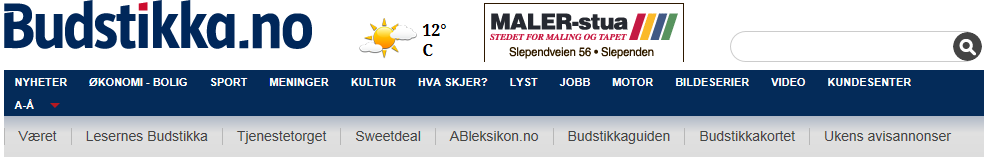 Slik ”de fleste” gjør det, og uten skille mellom redaksjonelt og kommersielt.  OK?
Lenker: ”klart skille” mellom de som er redaksjonelle og kommersielle?
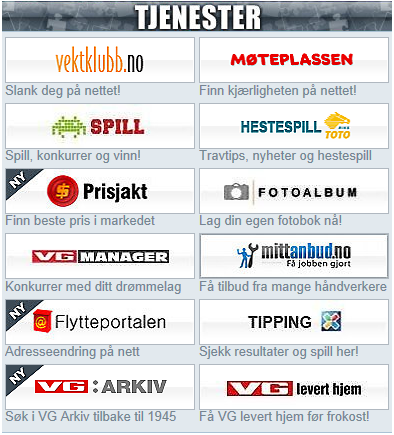 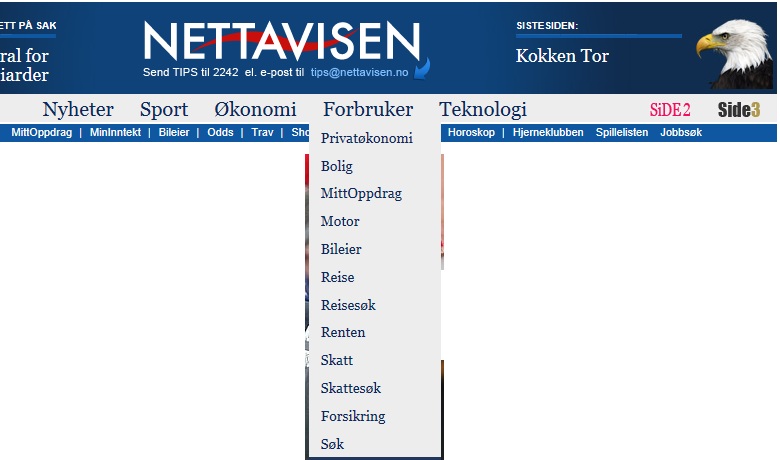 Lenker i menyen
både til red.innhold og komm.tjenester
”Tjenester” inkluderer flere ulike kategorier
Forslag
I innledning i TRP:
…gis følgende tillegg:
”Medienes troverdighet er avhengig av et klart skille mellom redaksjonelt stoff og reklame/sponsing. ”
”Medienes troverdighet er avhengig av et klart skille mellom redaksjonelt stoff og reklame/sponsing, og også et klart skille i forhold til annet innhold som ikke er redaksjonelt stoff.”
NR Kompetanse 2012
Hva mener du?
Er du enig i forslaget om at et ”klart skille” mellom ”redaksjonelt stoff” og ”reklame/sponsing” bør utvides med en ny kategori, som for eksempel ”annet innhold som ikke er redaksjonelt stoff”?
Ja
Nei
Vet ikke
Kjøpeknapper og kommersielle funksjoner
2
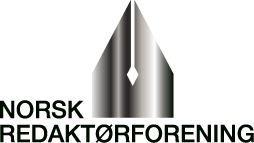 Kjøpeknapper og kommersielle funksjoner
Handler bl.a. om når man i eller i tilknytning til redaksjonelt stoff har lagt inn:
Kjøpeknapper for produkter som omtales
Webshop, relatert til redaksjonelt innhold
Kommersielle funksjoner i stoffet
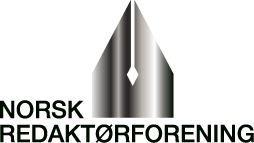 iPad-magasinet Katachi:
”- Reklame og journalistikk vil smelte sammen på en ny måte. Får leseren lyst på en veske som er omtalt i en artikkel om mote, kan hun heller han enkelt legge denne i en digital handlekurv ved å trykke på bildet av vesken med pekefingeren, forteller Haugan.
- Leseren skal ikke måtte søke opp ting han eller hun har lest om på nettet i etterkant. Kjøpet foretas direkte i appen, sier Haugan.”
[…] ”Vi […] har ingen printskjeletter i skapet.”
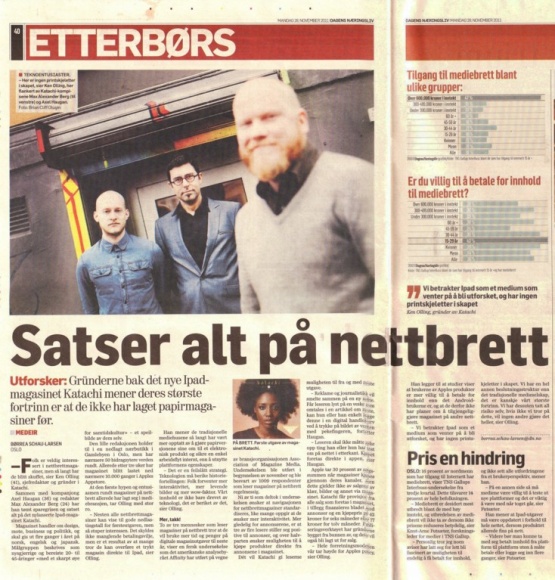 Dagens Næringsliv 28.11.2011
Dagbladets bokanmeldelser- og digitale bokhandel
”annonse”
Aftonbladets webshop 
– selger varer relatert til redaksjonelt innhold
Web-shop – Aftonbladet.se
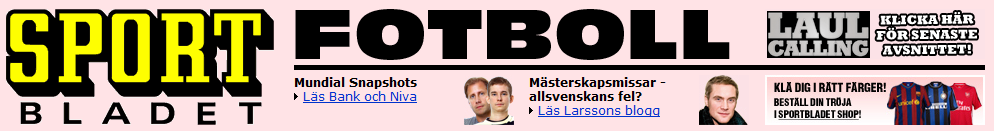 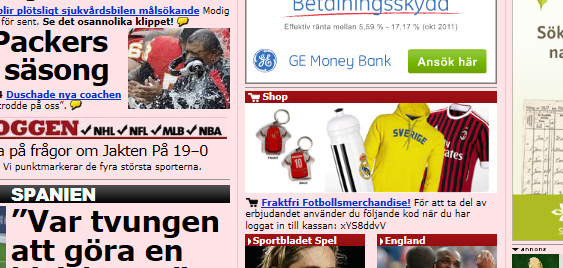 Kjøp supporterutstyr til klubbene du leser om…
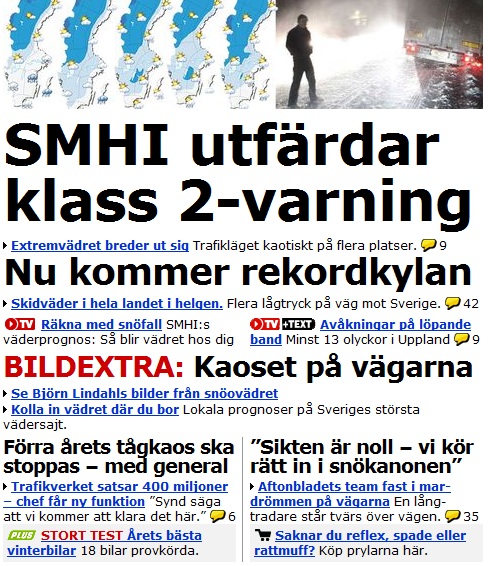 Kjøp relevante varer ift. innholdet
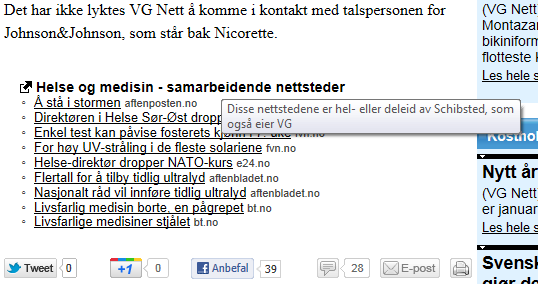 Betalte lenker – og samarbeidspartnere
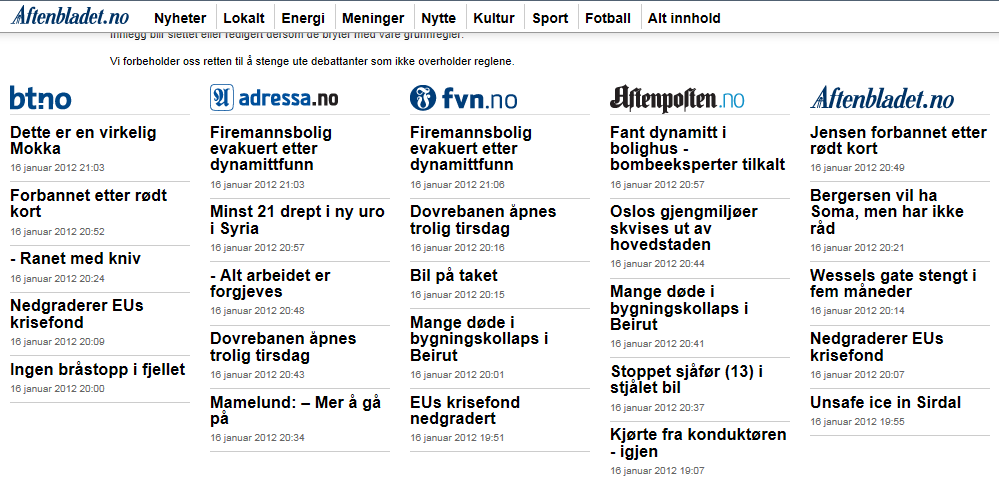 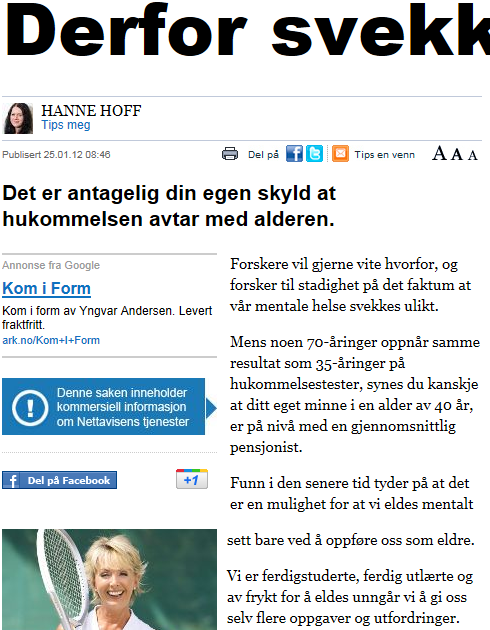 Ikke-red.kommersielletjenester medredaksjonell designHvordan merkes eller skilles?
Forslag
Tekstreklameplakaten pkt. 5 om ”pekere” deles i to og utvides. Nytt pkt. 5:
”Pekere og andre former for koplinger fra redaksjonelle områder til kommersielt materiale og annen ikke-redaksjonell informasjon skal være redaksjonelt begrunnet og tydelig merket. Tilsvarende skal det være et tydelig skille mellom journalistisk begrunnede koblinger, og koblinger på redaksjonelle sider som henviser til eget ikke-redaksjonelt innhold.”

Tekstreklameplakaten pkt. 11: ordene ”kommersielle biprodukter” byttes med ”kommersielle produkter”.
NR Kompetanse 2012
Hva mener du?
Skal TRP få et eget punkt om pekere og koplinger, som da utvides til også å gjelde eget ikke-redaksjonelt innhold?

Ja
Nei
Vet ikke
NR Kompetanse 2012
Hva mener du?
Skal formuleringen ”kommersielle biprodukter” i TRP punkt 11 endres til ”kommersielle produkter”?

Ja
Nei
Vet ikke
Felles produkter på tvers av mediehusene
3
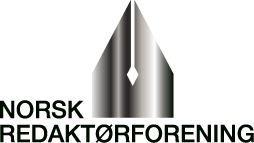 Felles produkter på tvers av mediehusene
Handler bl.a. om:
Sentralisering av produksjon av red. produkter og digitale annonseprodukter
Syndikalisering av redaksjonelt stoff
Beslutningsstrukturer – den lokale redaktørens mulighet til å håndheve sitt ansvar
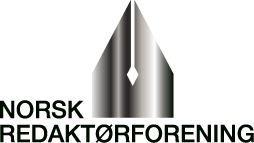 Design av digitale annonsebilag, på tvers av mediehus i samme konsern
Design av digitale annonsebilag, på tvers av mediehus i samme konsern
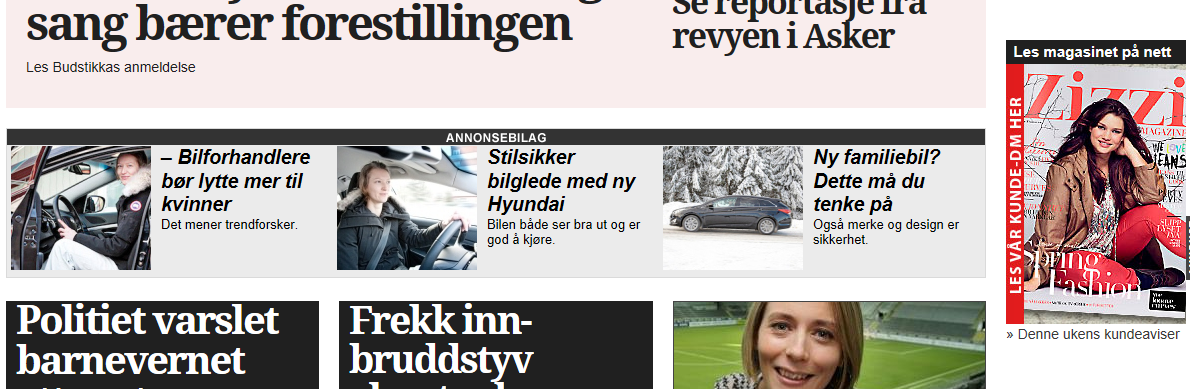 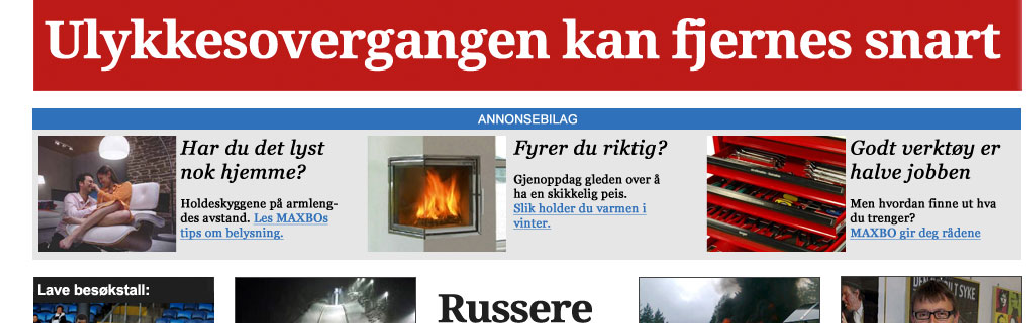 Forslag
Reglene er gode nok
VVP 2.1: ”Den ansvarlige redaktør har det personlige og fulle ansvar for mediets innhold.”

MEN: Redaktørene bør ta lokale initiativ for å få frem rutiner og styringsmekanismer innenfor sine eiergrupperinger eller samarbeidsgrupperinger.
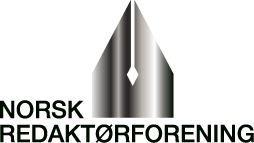 NR Kompetanse 2012
Hva mener du?
Kan de nevnte problemstillingene løses innenfor eksisterende regler, på grunnlag av lokale og gruppevise redaktørinitiativ?

Ja
Nei
Vet ikke
Web-TV
4
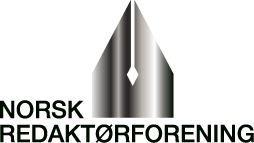 Web-TV
Handler bl.a. om:
Regler for sponsing og produktplassering
Litt forskjell i reglene mellom kringkasting og andre mediehus
For mediehus uten kringkasting er dette nye problemstillinger
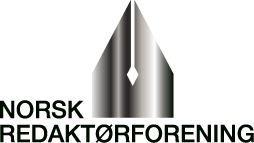 Web-TV: Sponsing/produktplassering
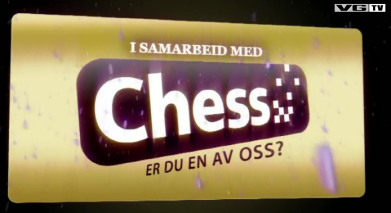 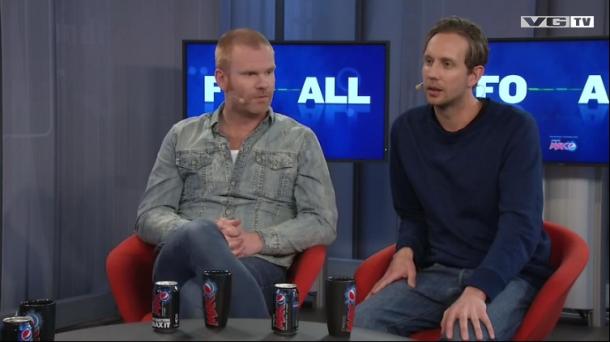 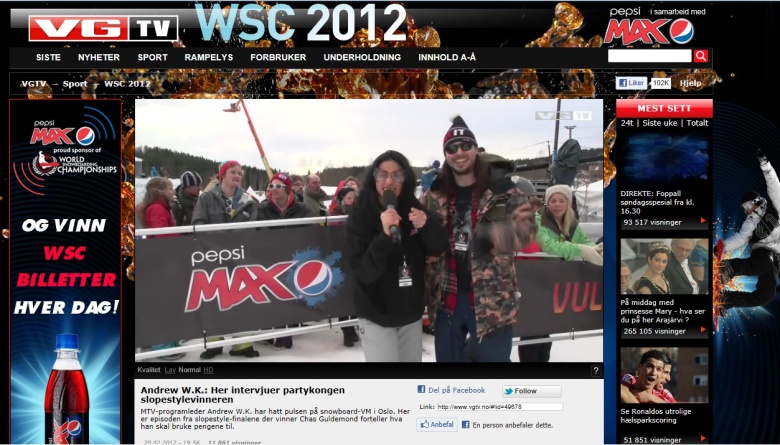 Forskjellige regler – er det konkurransevridning?
TRP pkt. 7 om sponsorer gjelder ”i kringkasting” – og da ikke for web-TV?
Kringkastingsloven: Forbyr sponsing av ”nyhets- og aktualitetsprogrammer”
ULIKE SKILLER: VVP/TRP skiller mellom ”redaksjonelt stoff” og det som ikke er det, mens Kringkastingsloven har et annet skille. På dette punkt er det ulike grenser for hvor presseetikken gjelder.
EU-direktiv vil gjelde kringkasting, inkl. deres web-TV, men ikke avisenes web-TV
Forslag
Ulike regler i EU-direktiv: vanskelig å påvirke
Ulike regler i TRP pkt. 7 kan rettes opp ved å stryke ordene ”i kringkasting” i punkt 7. Da blir reglene om sponsing like for alle
Produktplassering er ikke omtalt. Ved å ta det inn i TRP pkt. 7 sier vi ”ja” til det, men lager samtidig regler for det. Forslag på tillegg:
”Reglene for sponsing gjelder også der bidraget innebærer at produkter stilles til disposisjon og brukes i programmet.”
NR Kompetanse 2012
Hva mener du?
Skal regler for sponsing gjøres likt for alle ved å stryke ordene ”i kringkasting” i TRP pkt. 7?

Ja
Nei
Vet ikke
NR Kompetanse 2012
Hva mener du?
Skal TRP pkt. 7 omtale produktplassering, samtidig som det underlegges samme regler som for sponsing?

Ja
Nei
Vet ikke
Den grensesprengende tekstreklamen
Norsk Redaktørforening – vårmøtet
9. mai 2012
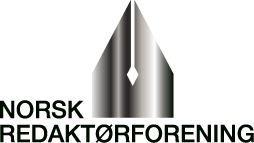